What is Eastern Partnership?
What is Eastern Partnership?
a joint initiative involving the EU, its Member States and six Eastern European Partner countries: 
	Armenia, Azerbaijan, Belarus, Georgia, Moldova and Ukraine 

launched in 2009

aims to strengthen and deepen the political and economic relations between the EU, its Member States and the partner countries, as well as supports sustainable reform processes in countries of Eastern Partnership
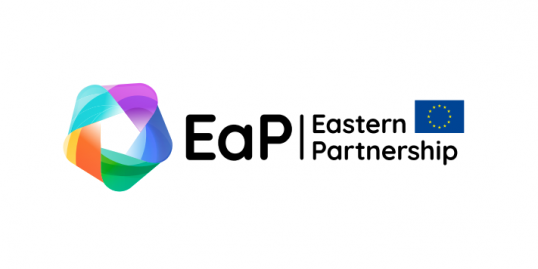 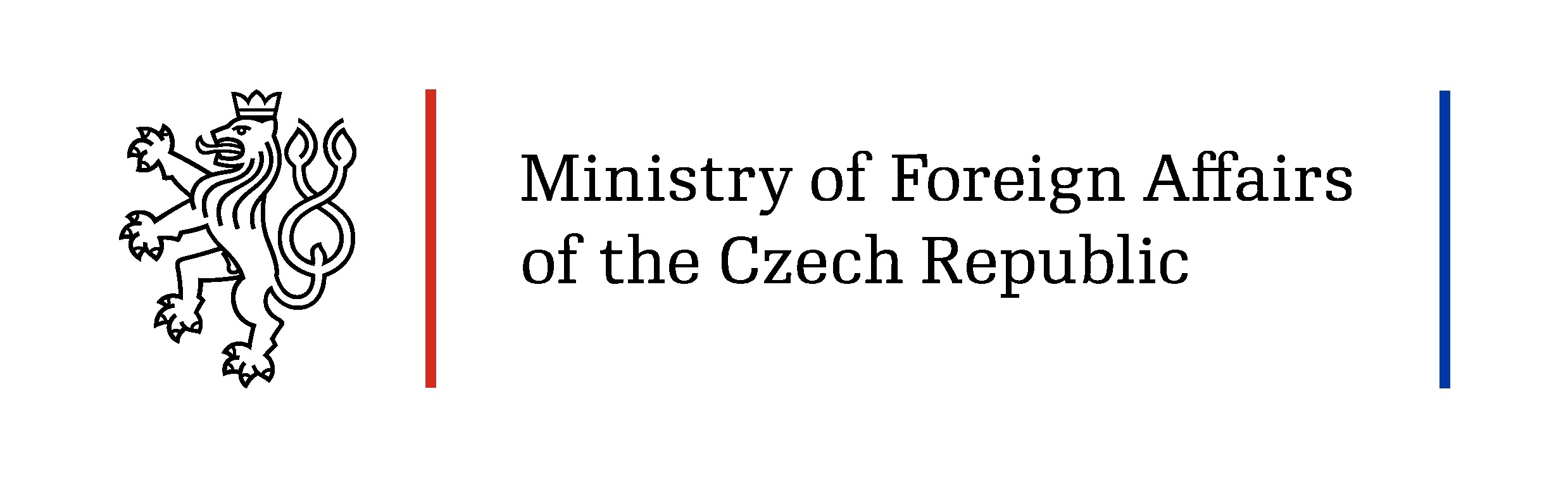 Jan Marian 
Special Envoy for the Eastern Partnership at the Ministry of Foreign Affairs of Czechia